Recycling in the District OfficeOffices of Facilities & EngagementMay 9, 2014
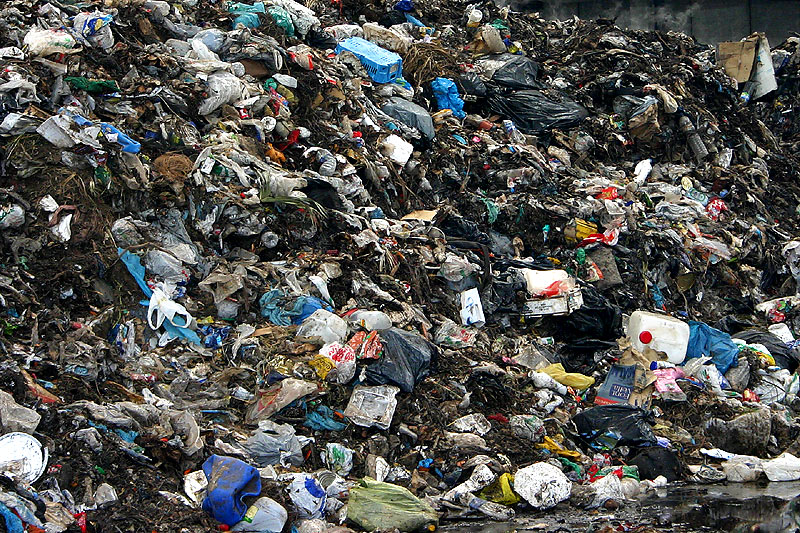 1
Overview
MD law: counties must develop recycling strategy all school systems

Recycling reduces trash, conserves natural resources

Recycling is one part of a larger sustainability effort at City Schools

Let’s lead by example!
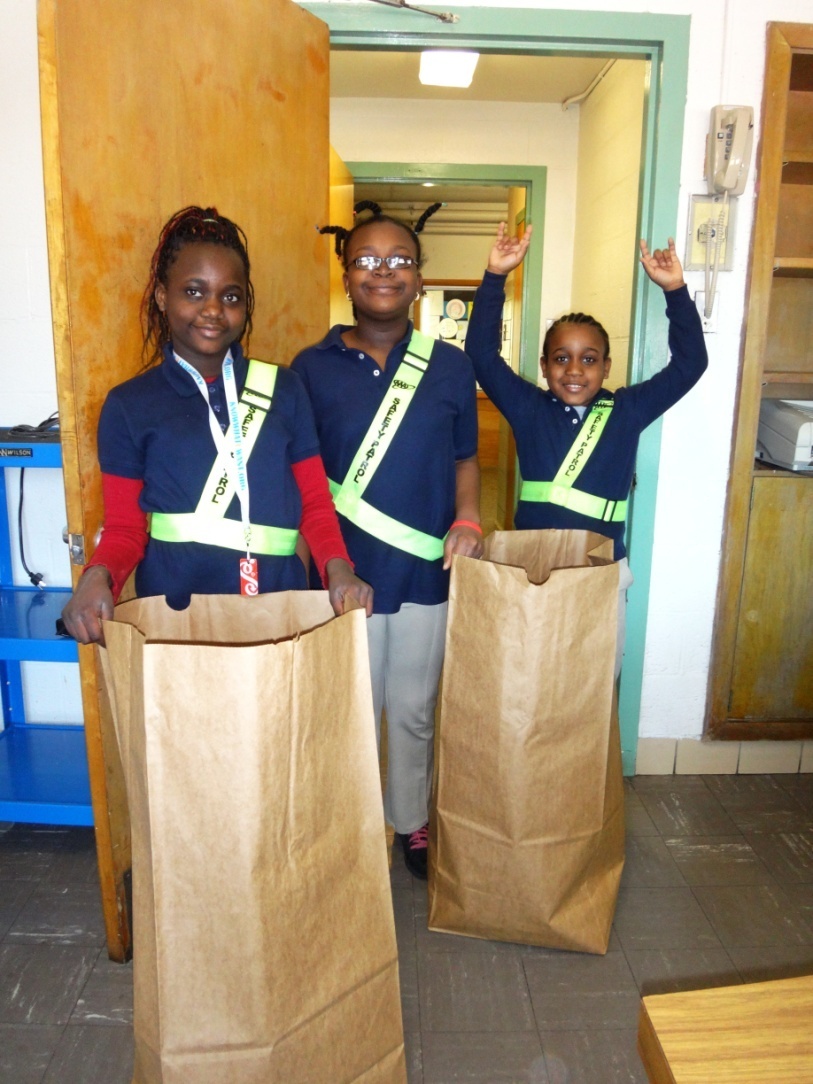 Consistent Practices
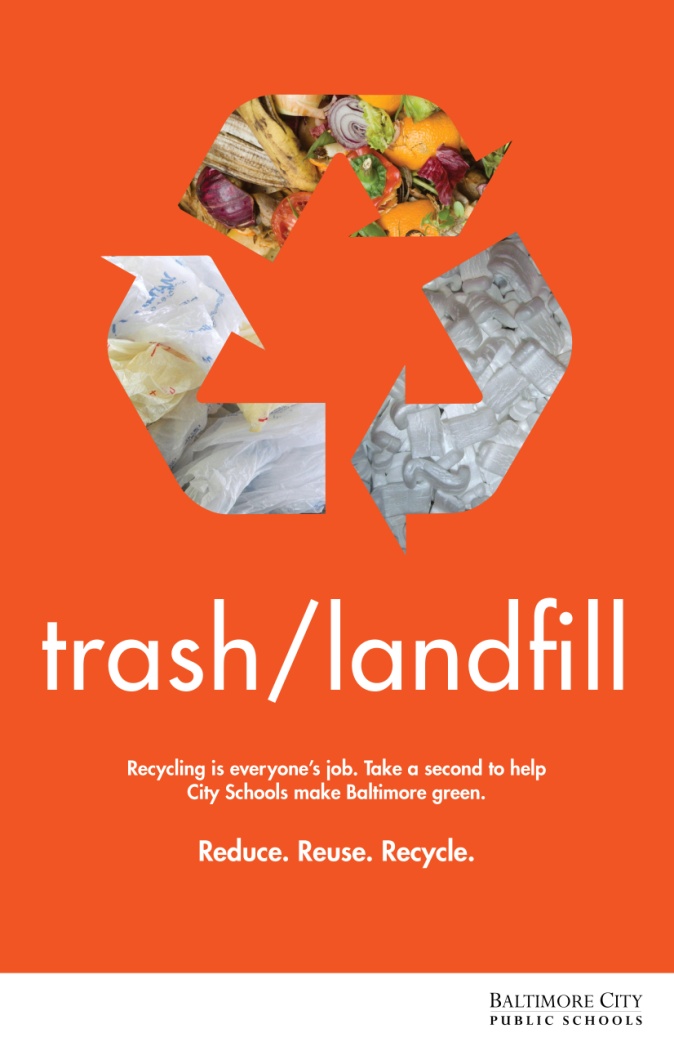 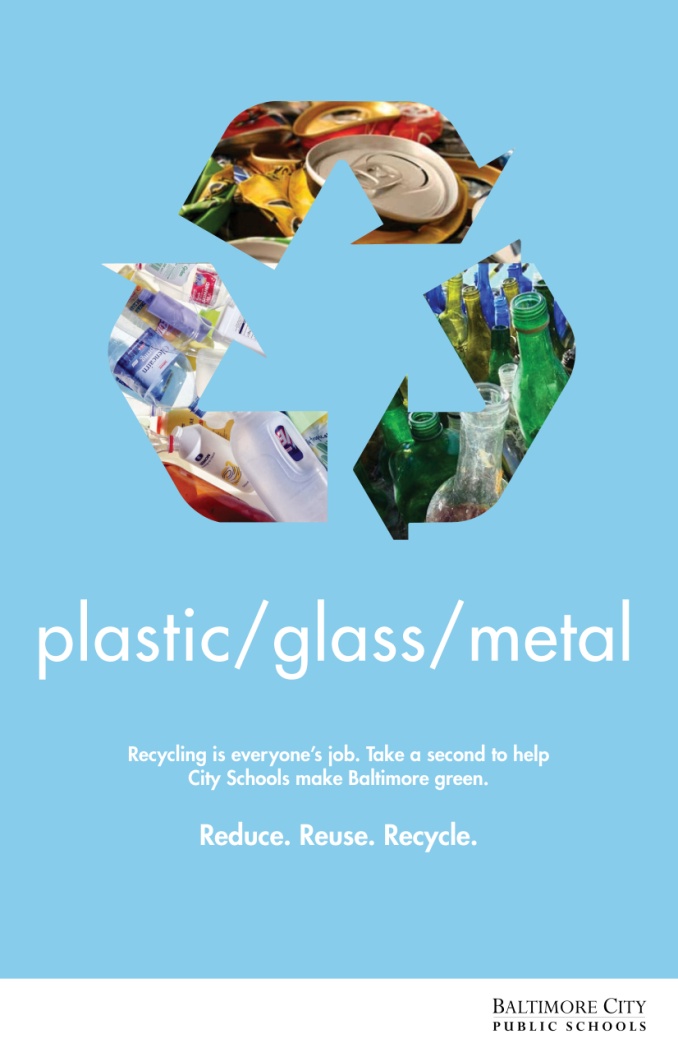 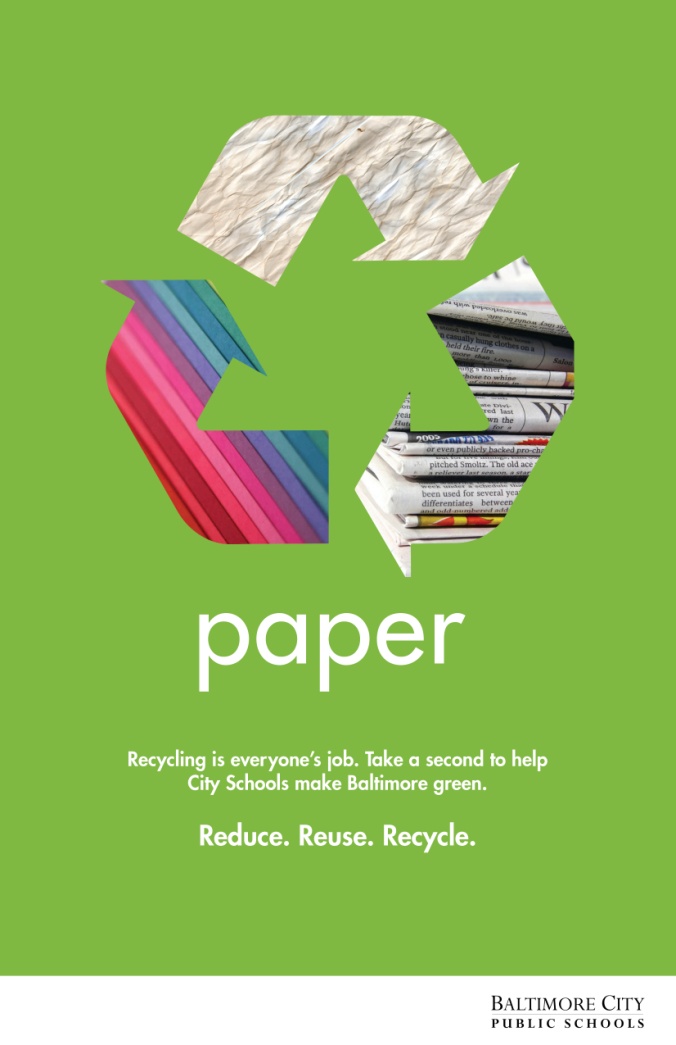 Office paper
Envelopes & mail
Colored paper
Cardboard
Newspaper
Magazines & catalogs

OK: staples
Not OK: binder clips, plastic linings, waxed paper
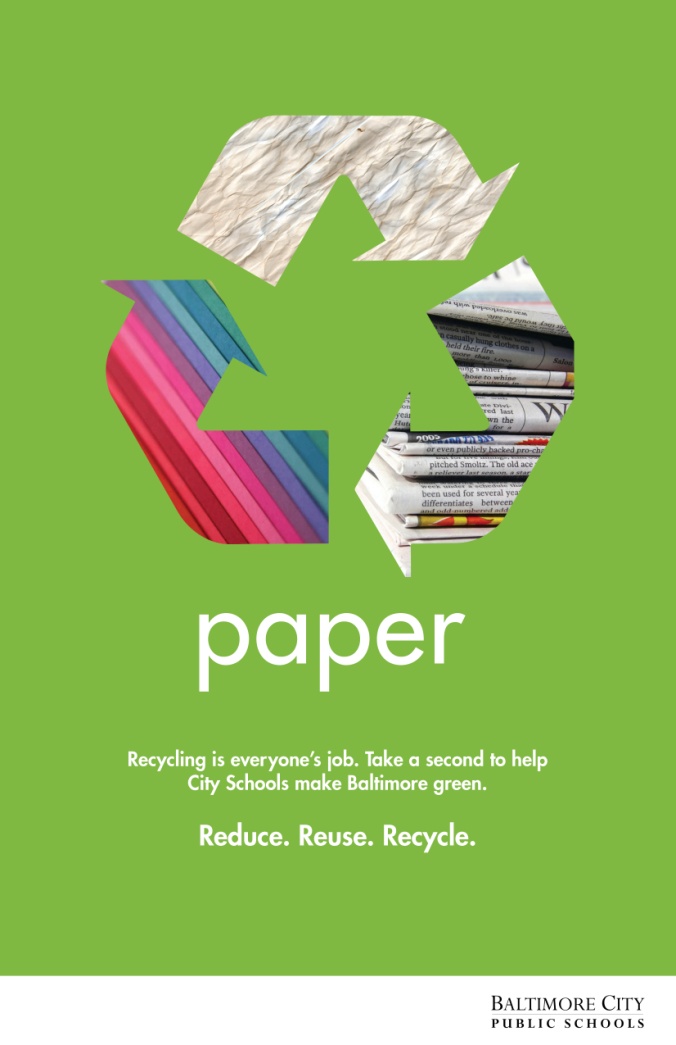 Shredding
Can be done:
In your office
In the mail room on the first floor

To save money, try to avoid hiring outside vendors
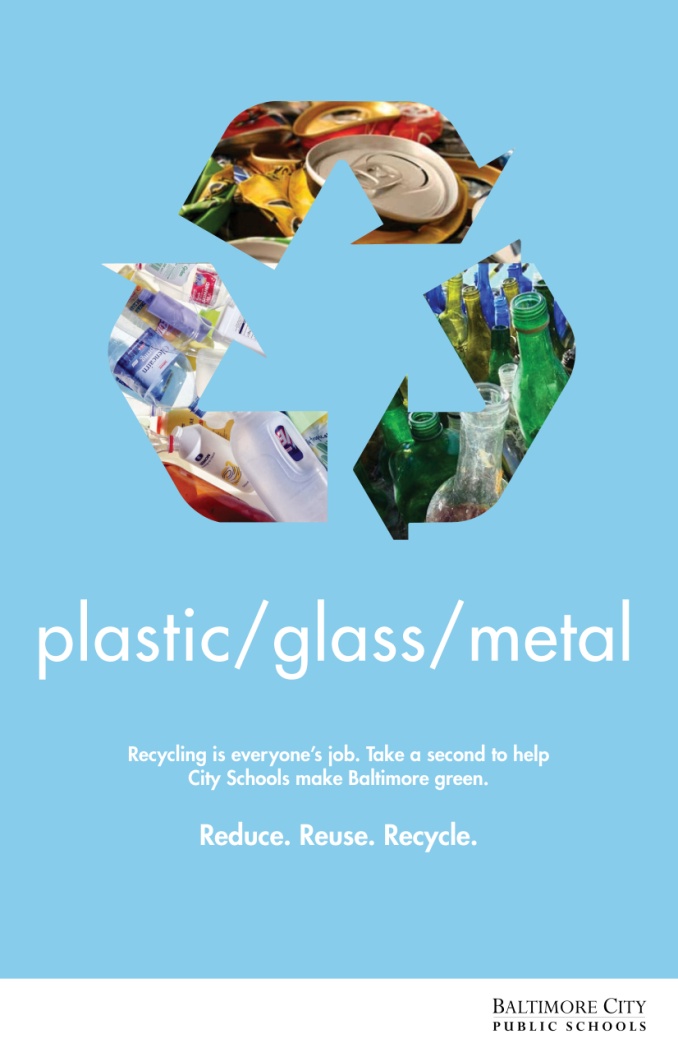 “Single-stream” recycling
Cans, plastic bottles, glass bottles, newspaper, paper, cardboard
City picks up our recycling twice per week
No cost to City Schools
Reduced trash pick-up
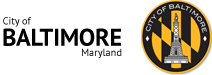 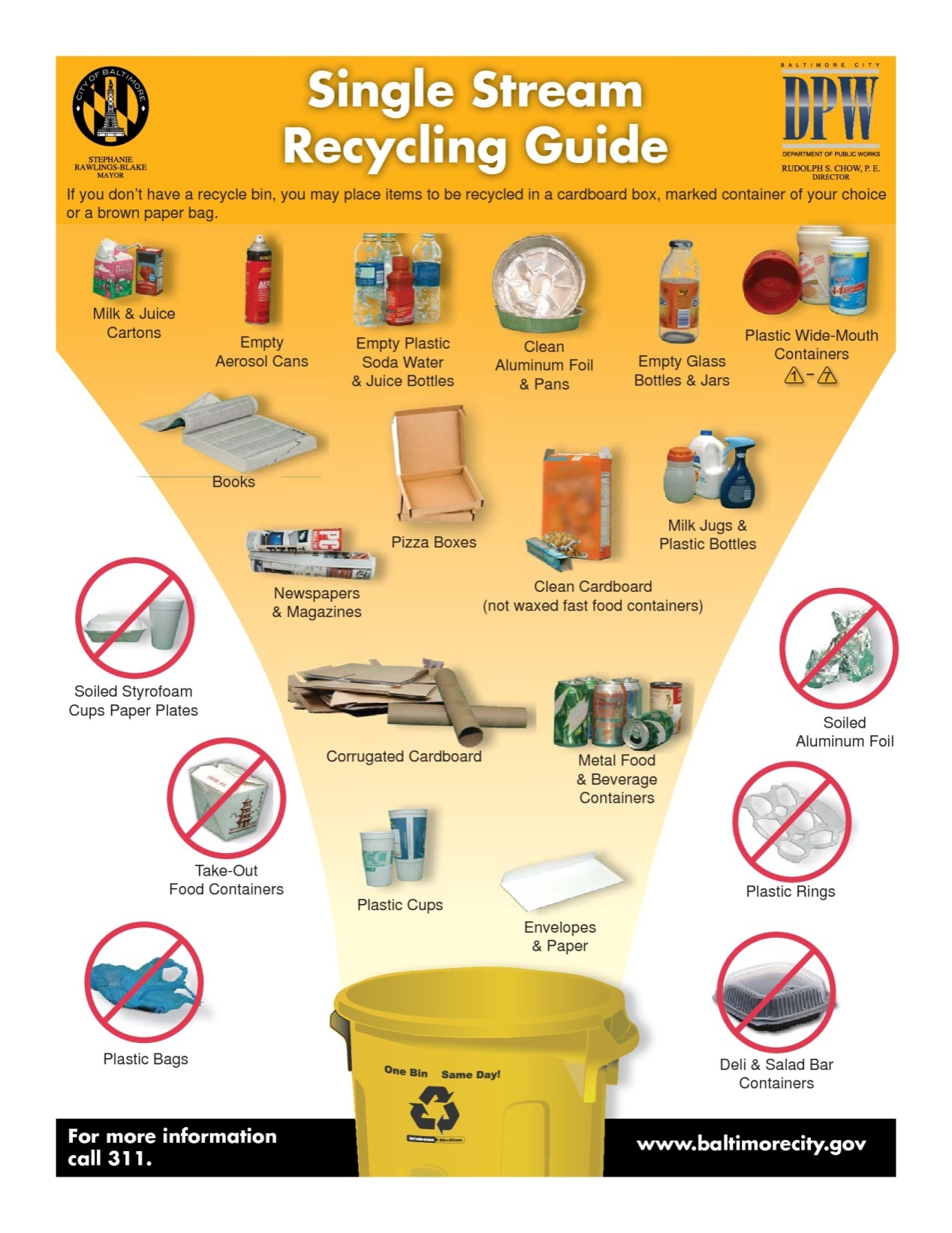 Food
Deli and salad bar containers
Plastic bags
Broken items (e.g. binders, furniture)
Used paper towels
Styrofoam*
Bubble wrap*
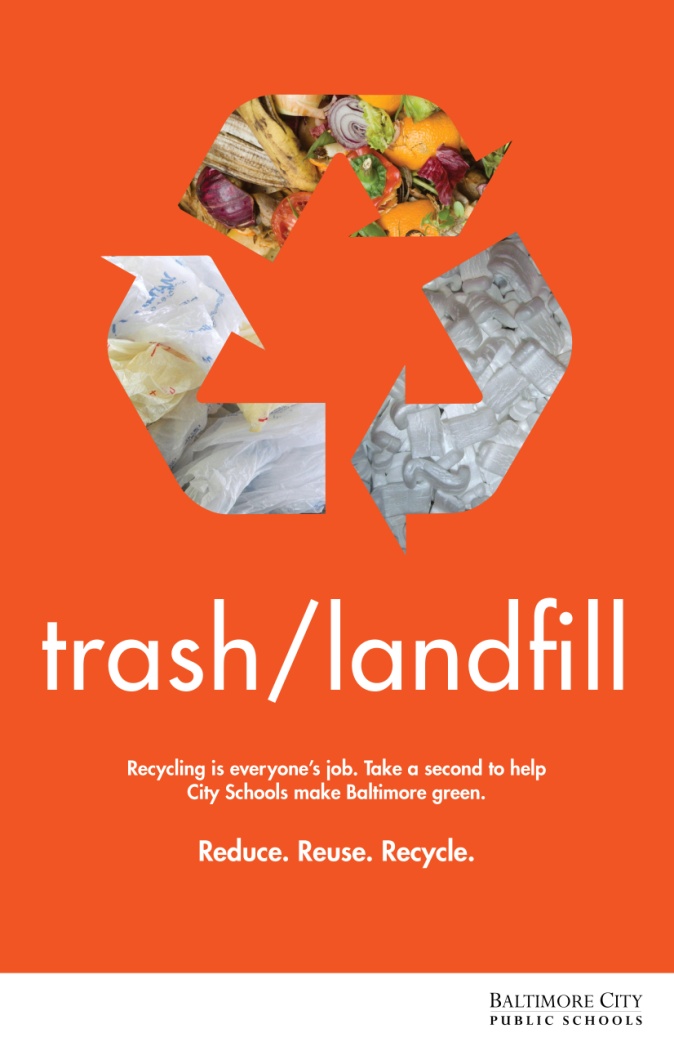 * Only recycled at City collection centers
Computers
Monitors
Cell phones
Fax machines

Call Information Technology Dept (ITD) for assessment and recycling
Toner – can be recycled via vendor
Electronics
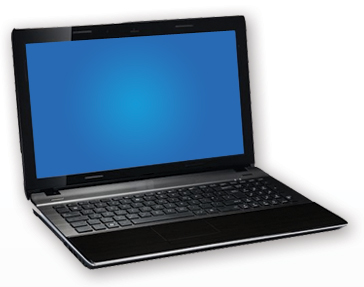 Resources
Toolkit on City Schools Inside www.baltimorecityschools.org/recycle

See how one school is recycling http://www.baltimorecityschools.org/Page/25560

Champion in each office

Staff support:
Raj Bachubhay, energy specialist
Joanna Pi-Sunyer, green schools coordinator
Antoine McIver, manager, maintenance & operations
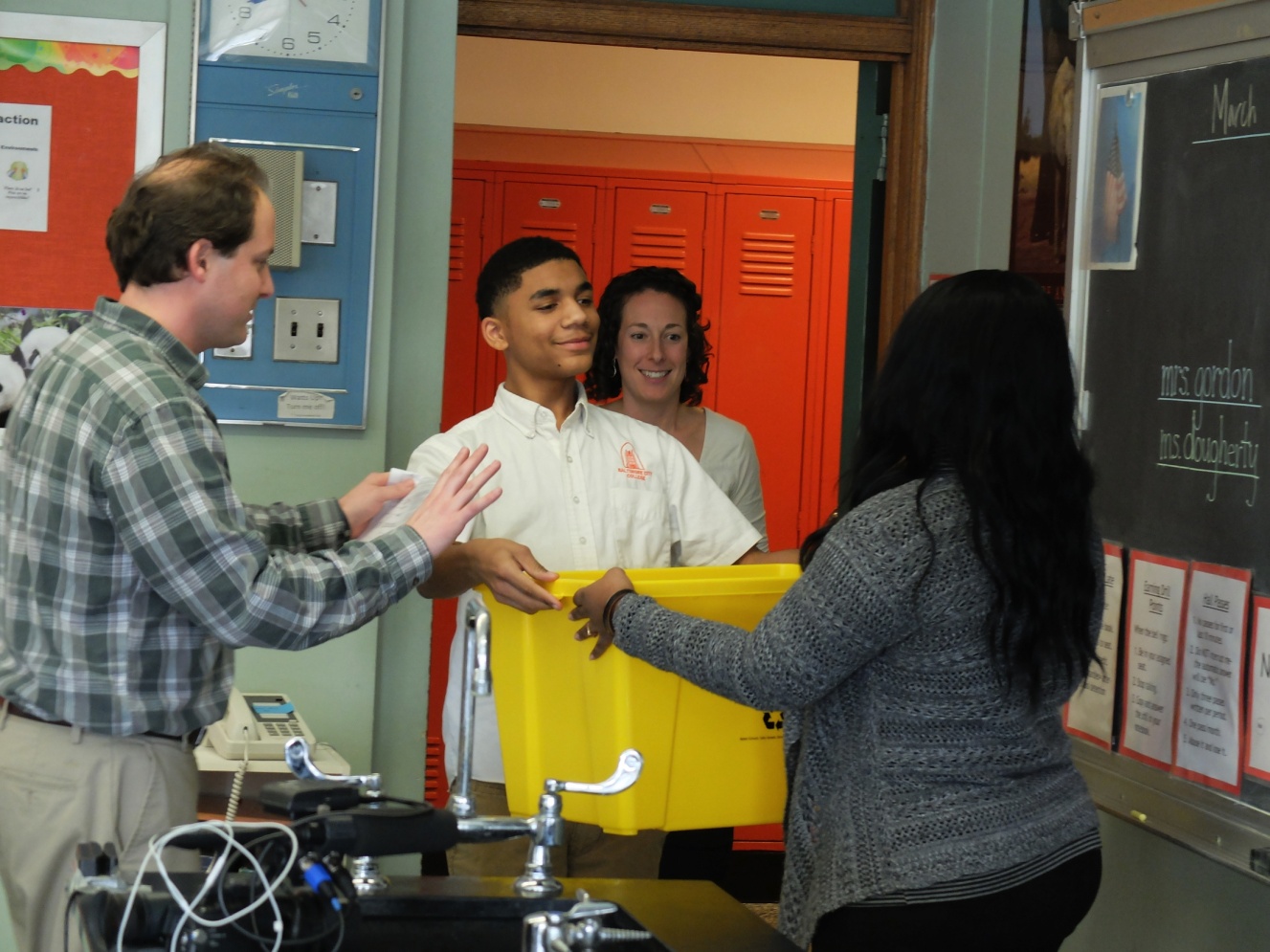 Energy Conservation
Turn off lights when an area is left unoccupied for more than 10 minutes

Turn your computer monitor off when it is not in use for more than 30 minutes

Turn off machines and equipment when not needed and unplug all unused equipment  

Minimize the use of personal appliances (e.g. microwaves, coffee pots, heaters)

Set up two-sided printing as your default print mode to conserve paper
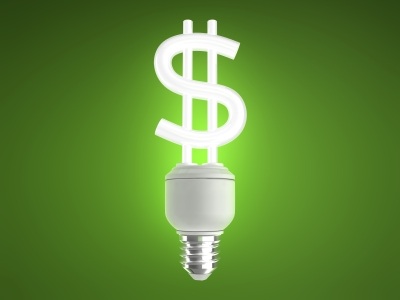 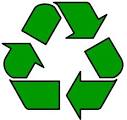 40% of what goes into our landfills today is recyclable paper,Each year, American throw away 25,000,000,000 Styrofoam cups. Even 500 years from now, the foam coffee cup you used this morning will be sitting in a landfill. In 2010, Americans threw away enough paper to cover 26,700 football fields in paper three feet deep. The average person in the United States generates more than              4 pounds of waste daily.
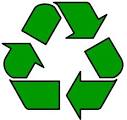